Probability: Journey of Knowledge
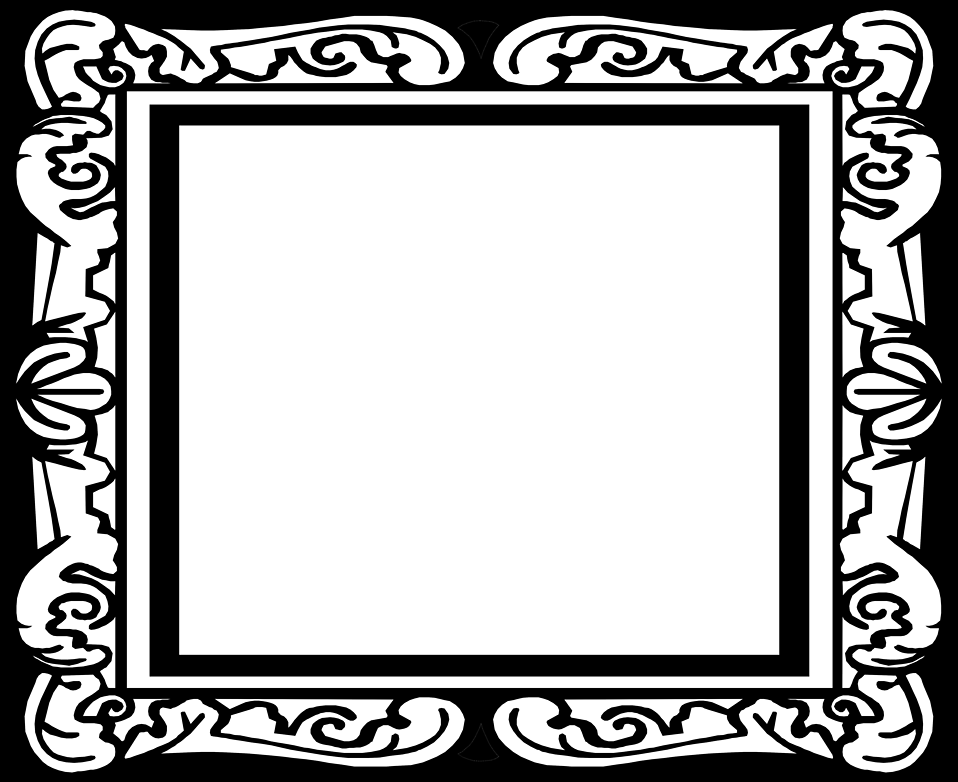 The bigger picture:

Career links – Computer Game Designer
Mathematicians – Gerolamo Cardano (Italian – probability of gaming)
Context and Introduction to Unit
In this unit pupils will learn about the term probability and why it is used. Students learn how to write a probability as a simplified fraction.  As learning progresses they use equivalent fractions to compare probabilities and predict outcomes by finding a fraction of an amount.
Prior knowledge (KS2 NC) Pupils do not study probability at KS2 however they do study calculating fractions and decimals which is needed to calculate probabilities.
Compare and order fractions, including fractions > 1
Use common factors to simplify fractions; use common multiples to express fractions in the same denomination
Add and subtract fractions with different denominators and mixed numbers, using the concept of equivalent fractions
Year 7 - Probability: Assessment Plan
MAPs – Pupils will complete WOW zone tasks in lessons as well as end of topic tests.  This scores will be recorded and used to contribute towards grades which are reported home.

Summative assessment – The knowledge from this unit will be tested as part of a 1 hour P2S exam which will be based on a combination of units covered in the assessment window.